Целевой анализ бюджета Словакии
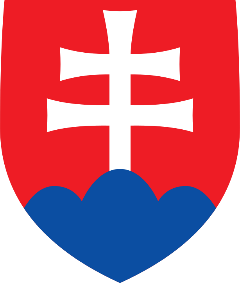 http://bit.ly/SlovakVfM
июль 2019 г.
ОЭСР, 2014 г. Анализ расходов должен стать неотъемлемой частью процесса подготовки бюджета
2016 г.: пилотная инициатива в Словакии «соотношение цена-качество» - эффективность государственных расходов, ведущая к росту производительности в государственном секторе
Три инструмента, которые использует отдел эффективности государственных расходов:
Анализ расходов
Целевой отраслевой анализ (образование, здравоохранение) или функциональный анализ (IT, ФОТ). Поэтапный процесс (примерно 3 анализа в год) 
Экспертная оценка инвестиций силами Минфина (принцип 4 глаз)
Все инвестиции свыше 40 млн евро или свыше 10 млн евро в IT
Оптимизация проектов на государственных предприятиях
Словацкие железные дороги, Словацкая компания водоснабжения, компания медицинского страхования 
Словакия, 2018 г: Анализ «большинства» государственных расходов в ходе выборной кампании с 2020 г. (поправка в закон о бюджете)
2
Анализ расходов бывает разным. В Словакии он носит целевой характер и направлен на обеспечение эффективности затрат и укрепление институциональных основ.
Сокращение «плохих» и поощрение «хороших» расходов в каждом секторе = эффективность распределения затрат, не является инструментом консолидации бюджета
Проводится за счет внутренних ресурсов – аналитических служб в министерствах, Минфин руководит процессом, методические и аналитические возможности
Дополнение процесса, который уже должен быть внедрен, но не проводится систематически (что случилось с программным бюджетированием?)
Возможно, более оригинальные исследования/анализ, чем в других странах (например, расчет надбавок государственным служащим, классификация субсидий на лекарства)
Пока не стало привычной частью стандартного бюджетного процесса – незавершенный процесс,
Тем временем мы используем альтернативные методы – в основном, силами Группы реализации
Поддержка анализа расходов в регионе Центральной и Восточной Европы – например, CEF и Молдова
Последовательное внедрение и поддержка по сравнению с некоторыми другими усилиями 
Не нужно разбираться – политические ресурсы и технический анализ – варианты реформ представлены и выбраны.
3
Анализ расходов в рамках бюджета
4
Извлечённые уроки
Политическая ответственность
Играет важнейшую роль, никогда не бывает достаточно
Привлечение внутренних аналитиков – пример эффективного использования ресурсов
Наличие внутреннего подразделения анализа (и реализации) – более оптимальный вариант, нежели передача в аутсорсинг
Отраслевые аналитики – «хороший полицейский», а Минфин – «плохой полицейский»
Амбициозные цели
Бюджет – ключевой инструмент для Минфина 
Максимальное использование бюджетных процессов (лимиты на расходование бюджетных средств, целевые показатели эффективности, приложения к докладам о расходовании средств
Идеально при наличии четких базовых прогнозов расходов
Реализация – как правило, слабое звено
Ключевое условие преобразования идей в повышение качества услуг для граждан
Необходимо более широкое вовлечение
Создание группы реализации - в центре правительства и за его пределами
5
Проведенный ОЭСР анализ бюджета в Словакии:три направления и возможности для улучшения
Укрепление среднесрочной структуры бюджета
Создание ведомства, управляющего капитальными затратами
Возрождение программного бюджетирования (БОР)
6
Проведенный ОЭСР анализ бюджета в Словакии:три направления и возможности для улучшения
Укрепление среднесрочной структуры бюджета – незавершенный процесс 
Споры о введении «потолков» расходов в Словакии ведутся с 2018 г
Рабочая группа Минфина (IFP, отдел эффективности расходов) и Совет по бюджетной ответственности 
отдел эффективности расходов отвечает за оценку базовых уровней расходов министерств 
Цель: обязательные «потолки» расходов для министерств, объединённые с проведением анализа расходов (экономия бюджетных средств в отличие от новых приоритетов)
Создание ведомства, управляющего капитальными затратами
В предложенном национальным плане инвестиций пока не выбраны приоритеты и не проведен сравнительный анализ инвестиционных проектов в разных отраслях
отдел эффективности расходов уже налаживает процесс путем проведения ТЭО
Цель: ведомство по инфраструктуре и проектам (по аналогии с Великобританией)
Возрождение программного бюджетирования (БОР)
Введено в 2004 г., но утратило актуальность и стало чрезмерно формальным 
Цель: адекватный размер и использование для обсуждения стратегии
7
3. БОР в Словакии: обсуждение исходных ресурсов, а не итогов
ОЭСР: презентационный БОР, очень формальный на практике 
Акцент на процессах, а не на итоговых целевых показателях, данные очень дезагрегированы
Показатели разрабатываются сотрудниками, не имеющими соответствующего обучения
Оценка играет лишь второстепенную роль (на добровольной основе)

ОЭСР: анализ расходов ликвидирует пробел в оценке программ 
Новые показатели (сокращение смертности, PISA,...) и программные структуры (медицинское страхование) предлагаются на основе анализа расходов, включены в бюджетную документацию
Цели: адекватный размер и использование для обсуждения стратегии 
Как лучше проводить обсуждение вопросов эффективности? 
Уровень объединения /разграничения анализа расходов и программного бюджетирования?
8
Пошаговый процесс обсуждения итоговых показателей
9
Вопросы бюджетирования помимо государственного управления
Анализ бюджета, проведенный ОЭСР – хорошая отправная точка
Анализ бюджета дает хорошее общее представление о процессе, выявляет  недостатки и трудности, описывает примеры передовой практики, ...
Возможно, есть другие трудности, но их трудно выявить, не имея качественных эталонных значений:
(низкая) точность бюджетирования (планирование / исполнение),
(высокой) уровень переноса средств на следующий финансовый период, 
(слишком много) изменений в бюджете течение года,
(суб)оптимальный объем программ.
Данные об эффективности должны быть
Увязаны с фактическими результатами ведомств 
Показатели + эталоны для бюджетирования (какое значение имеет балл PISA для бюджетирования?)
10
Спасибо за внимание.
Матей Куриан
Директор департамента
Отдел эффективности расходов
Министерство финансов Республики Словакия

E-mail: matej.kurian@mfsr.sk 
Tel.: +421 2 5958 2426
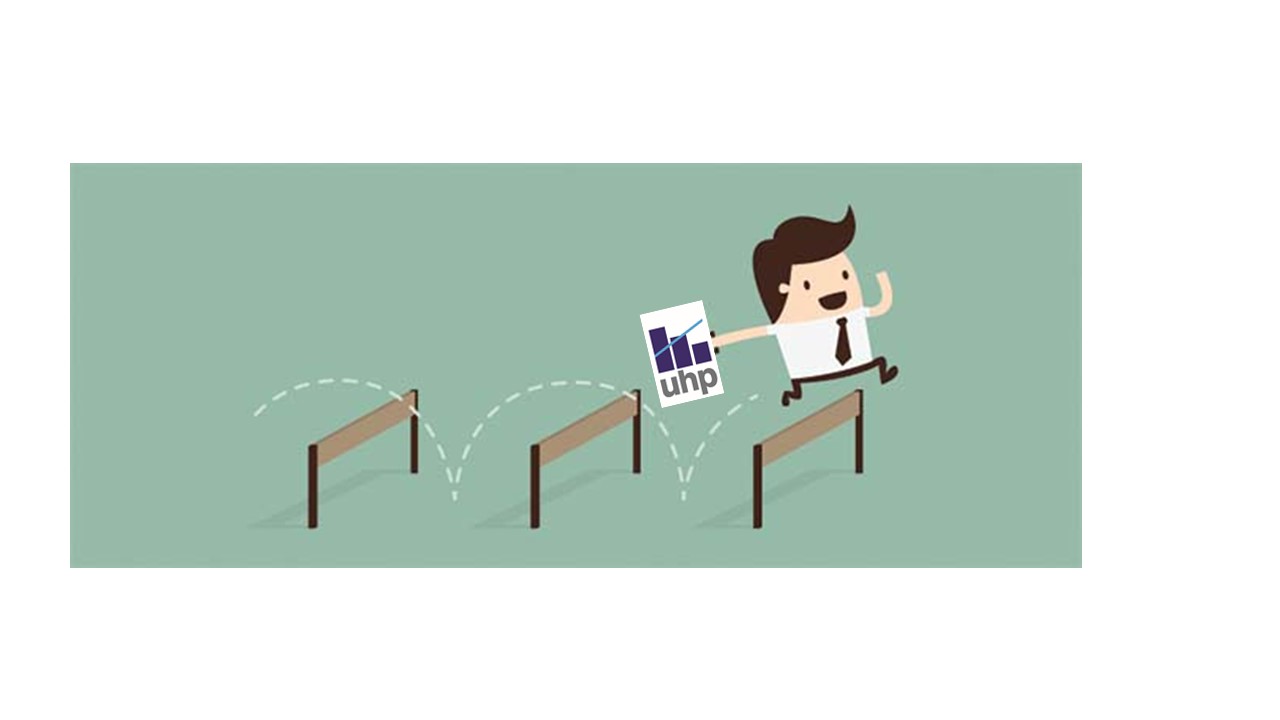 11